Interviewing Excellence

 For Class Discussions/Video Development

Spring 2023
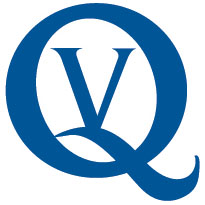 Peter Bennett – Director of Career Services
Why am I here?
Get an edge! Engage! “Own” your career search process!
This seminar is designed to provide you with a general understanding of what you need     to do in order to prepare well for interviews and convince a company that you are THE best fit for the advertised position.

YOU (Sell Side) need to convince a company (Buy Side) to hire you
How to prepare for business interviews
Review of typical questions and optimal responses
Key dos and don'ts that every interviewee must know
Art and science of interviewing

      Review of Some Short Videos – What NOT To Do! What TO Do!

      Practice, Practice, Practice – Interviewing!
Role play interviews with classmates/friends/family
Career Services is available for mock interviews (in-person or virtual)

      Questions and Answers
Getting ready for interviews
Know your interviewer
What firm are you interviewing with?
What position are you applying for?
Quantitative versus programming
Individual work versus team-based
Who are you interviewing with?
Recruiter versus future co-worker / boss
Getting ready for interviews
Know yourself
Your strengths
Your weaknesses
Your interests
Getting ready for interviews
Know yourself
Strengths
What do you like to do?
Academics? Arts? Social activities? Sports? Like what?
Analyzing problems and finding solutions? Examples?

What are you good at?
What have you received accolades/awards for?
What are examples that demonstrate this?

What have you done to build on and develop your strengths?
Concrete examples

Weaknesses
What are you not good at?
Do you have any academic gaps or missing social activities that would need to be explained?
Getting ready for interviews
Know yourself
YOUR
STORY!
Getting ready for interviews
No story = no offer
Your desire for a position should be expressed via a coherent articulation of your professional ambition, with supporting anecdotes from your academic, personal, and professional journey.

Your story should do the talking
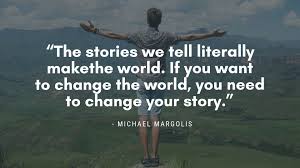 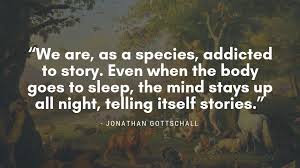 Getting ready for interviews
Sample story
Interviewing for accounts payable analyst position

Candidate profile:
23 years old
May 2023 QVCC graduate
Double major in Accounting and Performing Arts
3.3 GPA
Sports and music enthusiast
Fluent in English and Spanish
Getting ready for interviews
Potential story highlights – laying down the foundation
Academic interests reflect a quantitative and research disposition, with an ability to analyze and solve problems

Sports and musical interests reflect a passion for being a member of a team and collaboration

Strong GPA (and any other achievements) reflects intellectual rigor and work-ethic

Spanish, if used to pursue interests or studies, demonstrates cultural fluency and servicing of a larger customer base
Getting ready for interviews
Potential story highlights – why this means they should hire you
You are interested in an accounts payable analyst role, which rewards hard work and allows you to incorporate both your qualitative and quantitative skills in a way that very few positions can

Additionally, the position provides exposure to both internal and external business activities, which has been of high interest to you during your core academic studies

Each point must be supported by a reserve of anecdotes! Only way to make the story genuine.
Getting ready for interviews
Potential story highlights – what your story should avoid
Harping on one dominant strength (one dimensional approach)
Example: Passion for guitar playing is okay because it demonstrates dedication, but don’t take it too far 
Example: High GPA is good because it reflects focus and dedication, but don’t oversell it

Grandiosity/Arrogance
They will call you on it and ask you to back it up

Bringing up topics you aren’t sure about
If your favorite class was Macroeconomics, you better be able to answer related follow up questions 

Highlighting ANY weaknesses
Getting ready for interviews
Potential story highlights – general interview techniques
Practice – over and over and over

NEVER go to an important interview without practicing answers from a list of questions with friends or a career coach first

Practice in front of a mirror

When possible, schedule more important interviews after a few “tune ups”

Nobody is a good interviewee the first time around

Schedule a mock interview with Career Services
Getting ready for interviews
Open-ended questions
In an interview, you will be asked many types of questions, many of which will be open-ended questions

They are your chance to shine – tell them who you are on your terms

Opportunity to steer the conversation

Opportunity to tell the story – YOUR story
Getting ready for interviews
“Tell me about yourself”
“Walk me through your resume”
This is an opportunity to tell your story

Story should have a progression and be coherent

Focus on relevant coursework and experience

How this all naturally led to your interest in this position
Getting ready for interviews
“Why this position / industry / company”
Directly connect your story to this position

If you’ve already told your story in previous questions, focus on how your strengths and passions would make a contribution to this firm

Depending on the position you’re applying to, highlight different strengths

Each position is a unique opportunity – understand the business, your role within the business, and your strengths, and then connect the dots

Recruiter checking to see if you understand and are serious about this role
Getting ready for interviews
“What is your greatest strength”
Don’t be afraid to toot your own horn – that’s what they are asking for

However, do not overdo it (“I am the greatest student at my school”) – always back up statements with examples and infuse humility (“of course, I am eager to learn more”)

Should highlight positive traits using anecdotes related to your story

“Through my extensive team project work in my accounting classes, I found that I enjoyed and excelled at motivating the team and providing leadership.  There was a specific time where….”
Getting ready for interviews
“What is your greatest weakness”
Must sell weakness as a strength without sounding rehearsed or disingenuous

Very difficult question to answer

Possible weakness: Do you always need to know how something works, but you recognize that under deadlines, this thirst for knowledge might compromise the task at hand?

The key with weaknesses is that you recognize them and have worked to correct them

Caution: have a follow up “weakness”; interviewers have been known to counter with “that’s not really a weakness, tell me a real weakness”

Never admit a damaging weakness (always late, no attention to detail, can’t play with others, etc.)
Getting ready for interviews
Where do you see yourself in 5 years?
Show that you understand the career progression 

Answer depends on the role you are interviewing for

OK to say that your near-term experience in the role you’re interviewing for will help to identify exact career paths, but you need to express a general desire to stay within the industry, and reaffirm that it is because of the unique opportunities, experience, and exposure this position provides that you will be able to move towards your career goals
Getting ready for interviews
“Why should we hire you?”
“What sets you apart?”
This is another opportunity to tell your story

Although the question seems to ask for it, avoid speaking negatively about others – focus on your strengths, not on the weaknesses of others
Getting ready for interviews
Job Interview Video Example – From the “Pursuit of Happyness” Movie
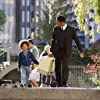 Google “Videos of Interview in Pursuit of
Happyness Movie” featuring Will Smith to see a powerful example of overcoming obstacles to make a positive impression and interview with excellence.
Getting ready for interviews
“Why do you want to work here?”
Do your research about the company you interview with

Know the organizational structure, culture, recent news, name of CEO, annual revenues, competitors, head of the group, etc.

Company website (make sure to read press releases), and LinkedIn.com are great resources

Tie to your story

This is another opportunity to tell your story
Getting ready for interviews
“Where else are you interviewing?”
Do not mention unrelated companies/roles

Mention only other similar firms – limit specifics, and never criticize other firms

Reiterate your enthusiasm for the position with the interviewer

Reiterate your enthusiasm for the company you are interviewing with
Getting ready for interviews
Some Common Interview Questions
“Tell me about a risk you have taken in your life”
May be an opportunity to explain holes in your resume 

“Describe your 3 best personality traits”
If you say “sense of humor,” be ready to tell a joke or share a funny scene from television or a movie

“Describe a time in which you failed at something?”
Pick a failure that does not reflect a fundamental weakness
May also be an opportunity to explain problematic areas in your resume
Getting ready for interviews
“Common Interview Questions (Continued)
“When is it better to follow than to lead?”
You will have to follow a lot as an entry level professional, so provide examples that reflect your understanding that deferring to the expertise of others is important

“Who are the 3 most influential people in your life?”
Stick to personal relationships – family, friends, mentors, professors, be ready to explain why

“Who do you most admire?”
Avoid controversial figures

“How would others describe you?” Strengths/Weaknesses? In three words?

“What book are you currently reading?”
Getting ready for interviews
“What questions do you have for me?” (at end of interview)
Do not ask logistical questions (i.e., what are health benefits, salary, vacation, etc.)

Always have several questions prepared, and some new ones may emerge during the interview (as they come up remember them for when the interviewer opens the floor to your questions)

Consider asking questions about the interviewer’s experience (be careful not to ask inappropriate questions):
“What was the biggest adjustment you had to make when starting out in your role at this company?” is appropriate
“Can I expect a bonus and promotion after three months in the role?” is inappropriate

Consider asking questions about the company - this is an opportunity to show the interviewer that you have done your research
Getting ready for interviews
Questions to ask (sample)
What types of personal attributes have you observed in successful performers in your organization?

What parts of your position have you found most exciting / interesting?

How would you describe the firm’s culture?

What do you see as the top two or three priorities for the selected candidate within the first six months on the job?

What is your firm’s strategy / how is your firm positioned vis-à-vis the current challenges in your industry (insert topical issue here)
Getting ready for interviews
Questions not to ask (sample)
Do not ask your interviewer how much money they make

Do not ask your interviewer about their political affiliation or position on controversial issues (such as abortion, death penalty, and so forth)

Do not ask your interviewer about their marital status or whether they have children

Do not ask questions you could have easily found the answers to by attending an info session, reading the company’s website, reading the news, or doing company research, such as:

How many employees work at your firm?
Where is your headquarters located?

Do not ask irrelevant questions just to ask questions
Getting ready for interviews
Aggressive Questions
Some interviewers will ask questions more aggressively than you’re comfortable with

Remain confident

Stay calm

Most aggressive questions are just standard interview questions wrapped in a blanket of aggressiveness

“Why didn’t you take advanced Excel classes if you knew you wanted to go into financial modeling so much?”
Getting ready for interviews
What Not to Do – Video!
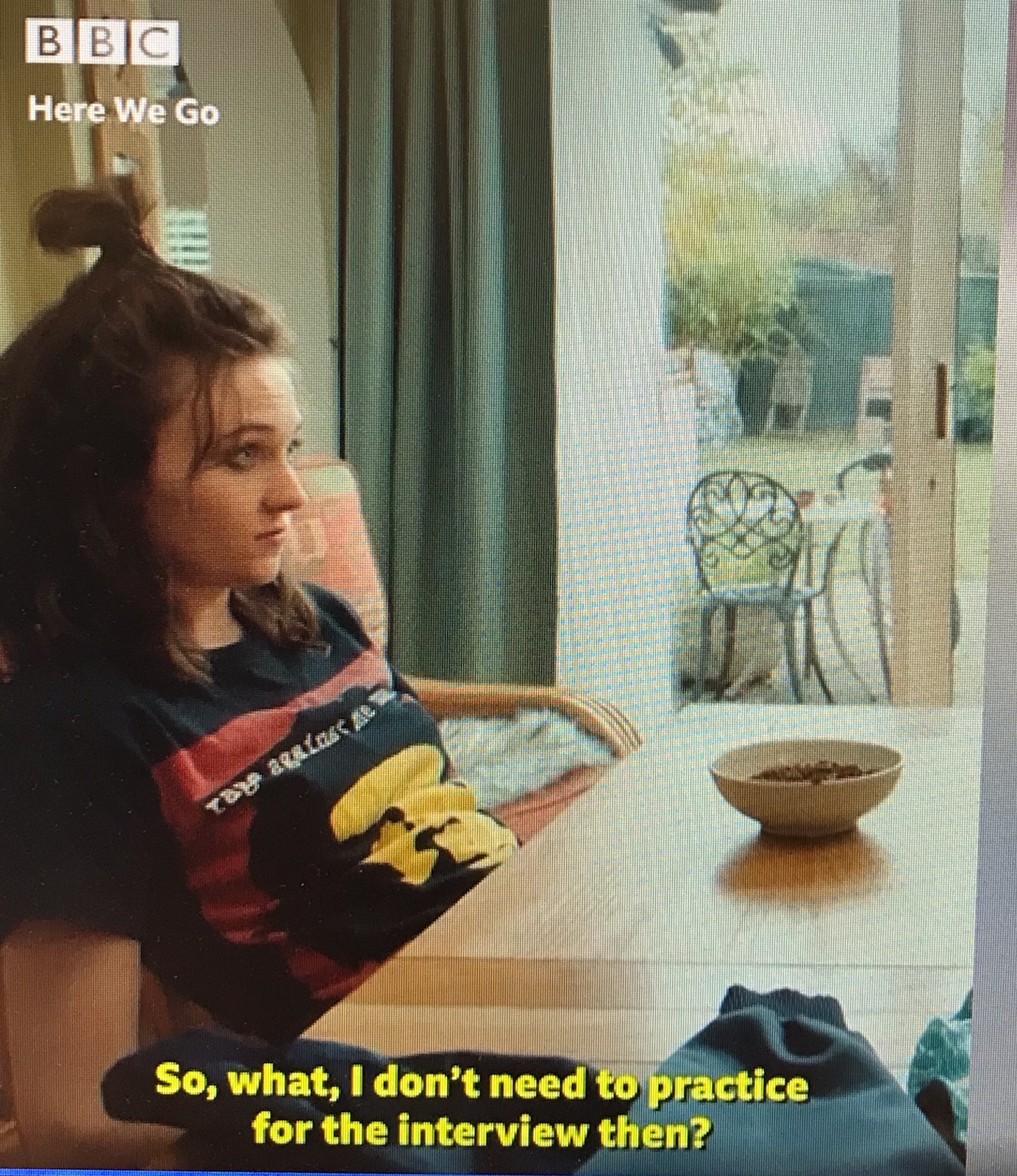 Google “Hilarious Job Interview - Here we go – honesty – by BBC” to better understand the importance of preparing for interviews, knowing what not to say, and being able to tell a compelling story on why you are a good fit for a particular job. This candidate is not prepared!
Getting ready for interviews
Tips for Success
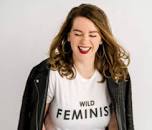 Google “How to Succeed in Your Next Job Interview – Tori Dunlop” to gain tips on how best to prepare to ace your interview. Preparation is the absolute key to success, and Tori gives some excellent advice on specific steps to take so that you present your capabilities with confidence.
Interview Follow Ups
Can Make the Difference between “Yes” or “No” in the Hiring Decision!
Send an email thank you note within 24 hours to the interviewer(s)

Reinforce your strong interest in the position and company

End your note with a firm “call to action,” such as “I look forward to hearing back from you concerning next steps in the hiring process”
Getting ready for interviews
Let’s recap
Answering open ended interview questions
Bring it back to your story

Provide anecdotes

Answering closed-ended questions
Answer directly

Put positive spin on everything

Interview follow-ups
Email thank you note to interviewer(s) within 24 hours

Reinforce your enthusiasm for the role/company
Getting ready for video interviews
20 Tips for Excellence  - Regina Borsellino
Prepare like you would for an in-person interview
Dress to impress
Test your technology
Set up your shot
Don’t sit too far or too close
Prep for optimal eye contact
Check for glare
Practice, practice, practice
Pay attention to how you sound
Write out a few notes
Minimize interruptions
“Show up” 10 minutes early
Start off with a “digital handshake”
Acknowledge the differences
Maintain good posture
Use your face to show you are engaged
Let the other person finish speaking
Signal when your answers are completed
Explain any long pauses
Treat your video interview like a conversation
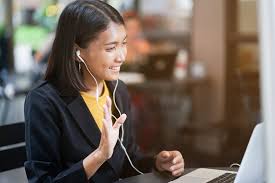 Getting ready for interviews
Find Your Own Rhythm of Speech – Federal Express Commercial
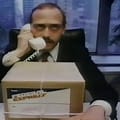 Google “Fedex Commercial with John Moschitta” to see a powerful and funny example of someone speaking too quickly for an interview situation. It is important to find your own rhythm of speech when interviewing, and realize that people tend to speak faster when nervous.
Final Point
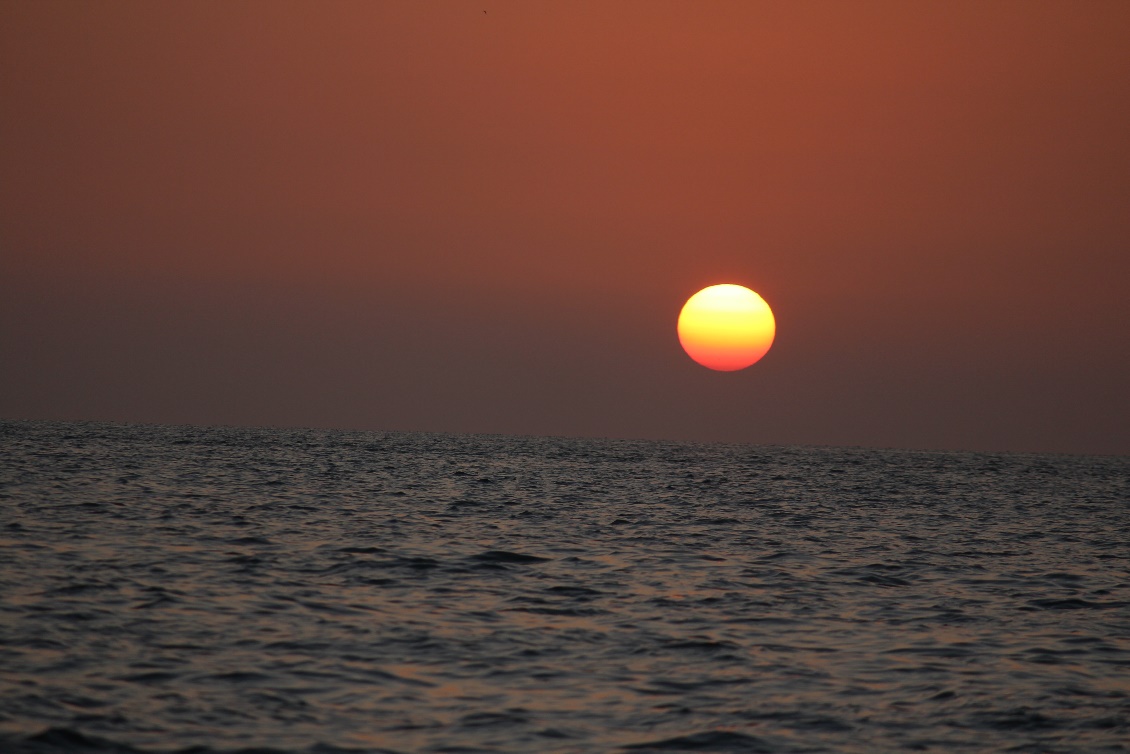 Any student/recent alum interested in help with interviewing can contact Career Services at pbennett@qvcc.edu

I would be happy to further discuss your interviewing strategy, set up a mock interview, or help with any aspect of your job or internship search.

I am here to support you!!
Questions?
Questions?
Career Services at QVCC
Contact Information – Peter Bennett – Director of Career Services
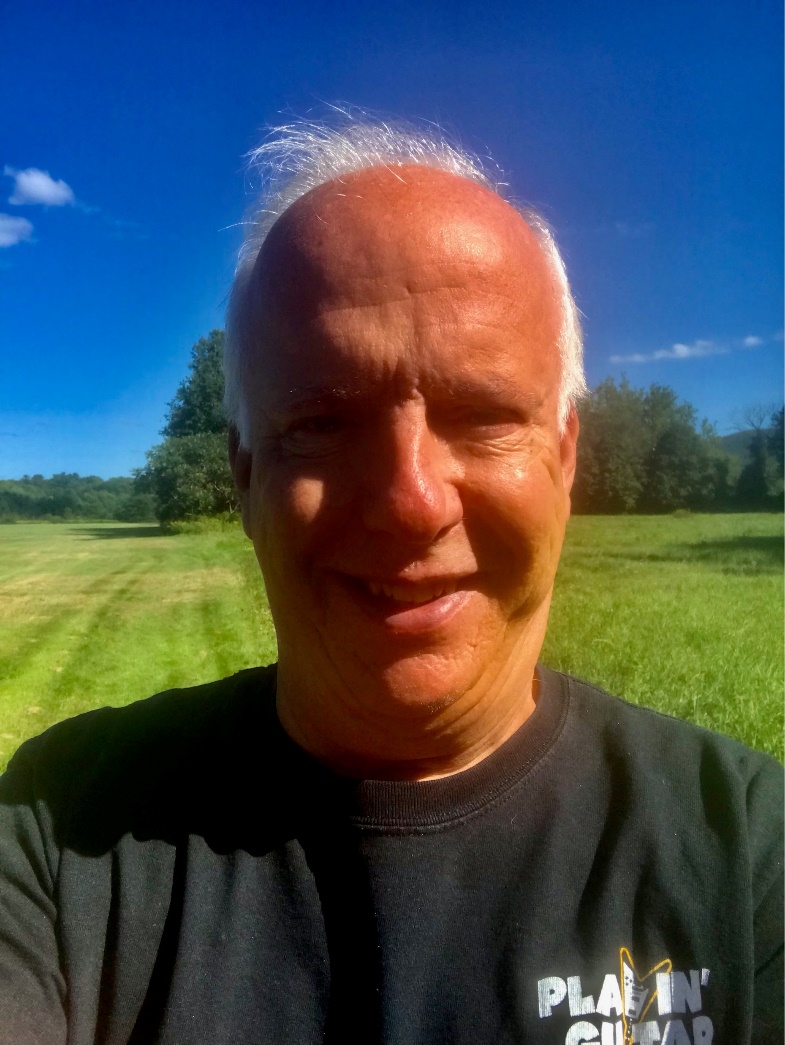 Email: pbennett@qvcc.edu

Phone: 860-932-4090

Location: Office W107D – Main Campus

Office Hours:
Appointments – Mon to Fri, 9am – Noon
Walk Ins – Mon to Fri, 1pm – 4pm
            
In-Person and Virtual Appointments Available!